QSBB work experience event feedback
Friday, August 07, 2020
280
Total Responses
Date Created: Saturday, July 18, 2020
Complete Responses: 280
Q2: Do you believe the QSBB event helped you towards achieving your goal?
Answered: 276    Skipped: 4
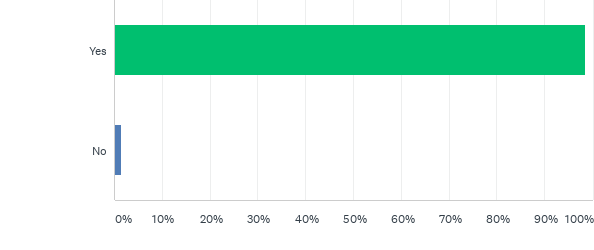 Q2: Do you believe the QSBB event helped you towards achieving your goal?
Answered: 276    Skipped: 4
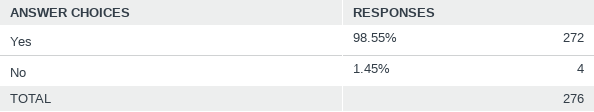 Q3: How satisfied were you with the event?
Answered: 277    Skipped: 3
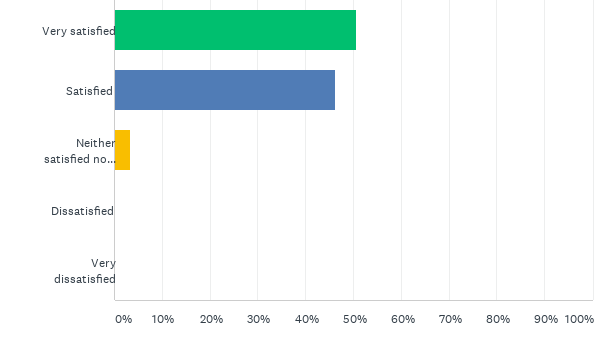 Q3: How satisfied were you with the event?
Answered: 277    Skipped: 3
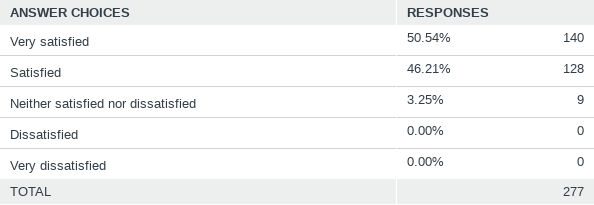 Q6: Did you observe or hear of something that you would have liked to be included in our programme but which was not offered to you?  (please explain why you would have liked this included).
Answered: 279    Skipped: 1
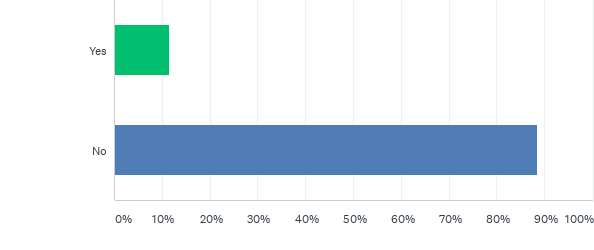 Q6: Did you observe or hear of something that you would have liked to be included in our programme but which was not offered to you?  (please explain why you would have liked this included).
Answered: 279    Skipped: 1
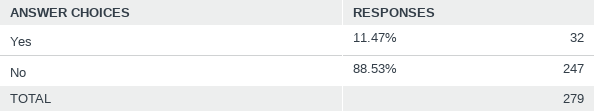 Q7: Were any elements of the programme presented in a manner too complex/difficult to understand, or overly simplified?
Answered: 277    Skipped: 3
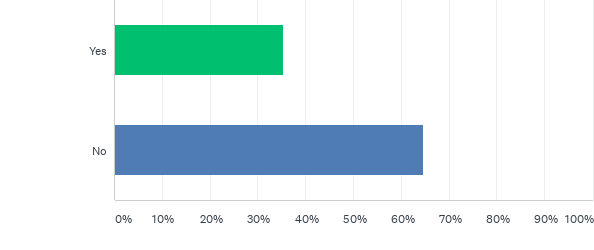 Q7: Were any elements of the programme presented in a manner too complex/difficult to understand, or overly simplified?
Answered: 277    Skipped: 3
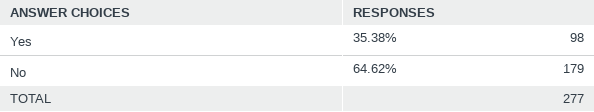 Q8: This is the first time we have held work experience as a virtual event. Do you think this worked well?
Answered: 279    Skipped: 1
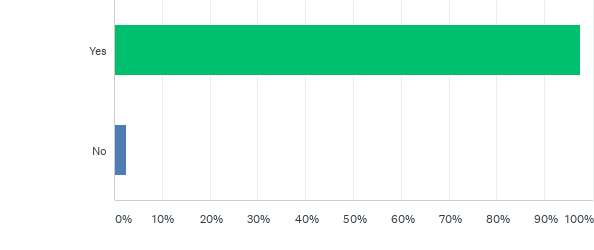 Q8: This is the first time we have held work experience as a virtual event. Do you think this worked well?
Answered: 279    Skipped: 1
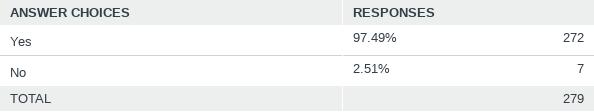 Q9: If we were to run this event again would you recommend it to other students?
Answered: 279    Skipped: 1
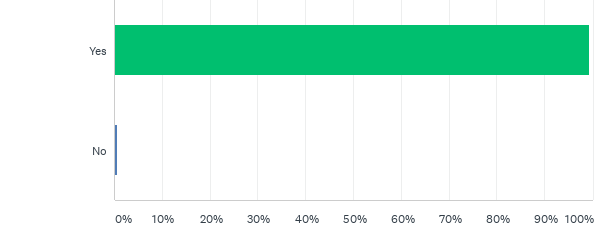 Q9: If we were to run this event again would you recommend it to other students?
Answered: 279    Skipped: 1
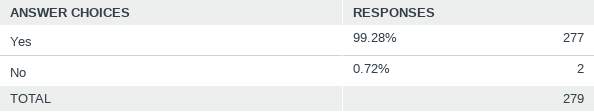 Q10: Where did you hear about this event?
Answered: 279    Skipped: 1
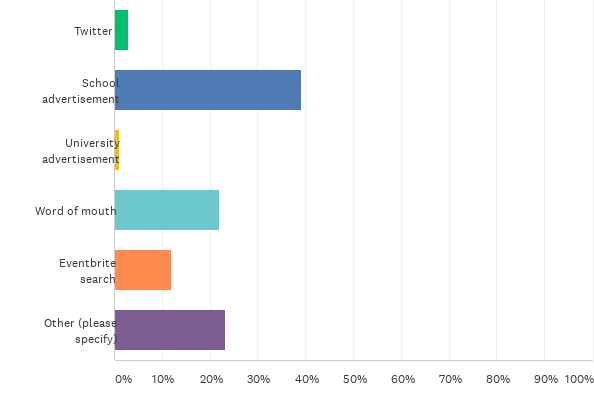 Q10: Where did you hear about this event?
Answered: 279    Skipped: 1
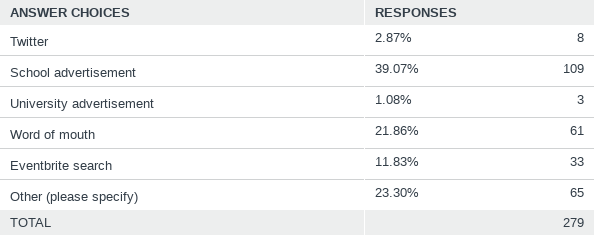 Q11: Did you find the event well organised?
Answered: 277    Skipped: 3
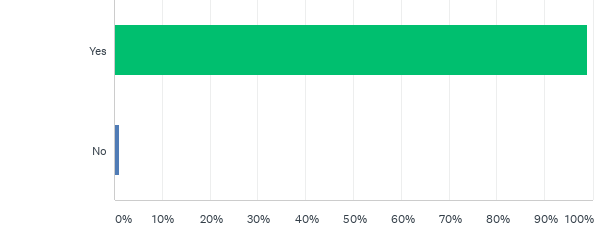 Q11: Did you find the event well organised?
Answered: 277    Skipped: 3
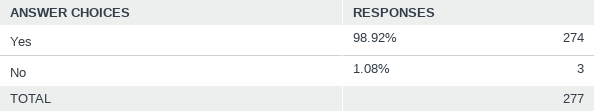 Q12: How many stars would you give the event overall?
Answered: 280    Skipped: 0
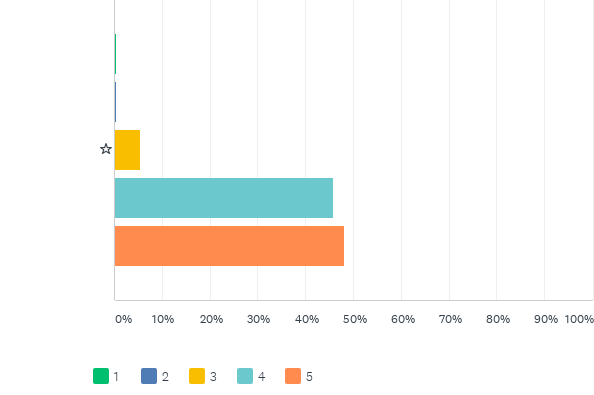 Q12: How many stars would you give the event overall?
Answered: 280    Skipped: 0
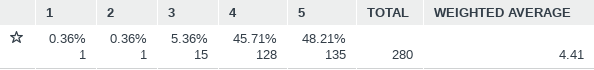